פיזיותרפיה לנפגעי חוט שדרהחלק 4 - פיזיותרפיה בנפגעי חוט שדרה בגובה T1-T12קורס ריענון לעת מלחמת חרבות ברזל אוקטובר 2023
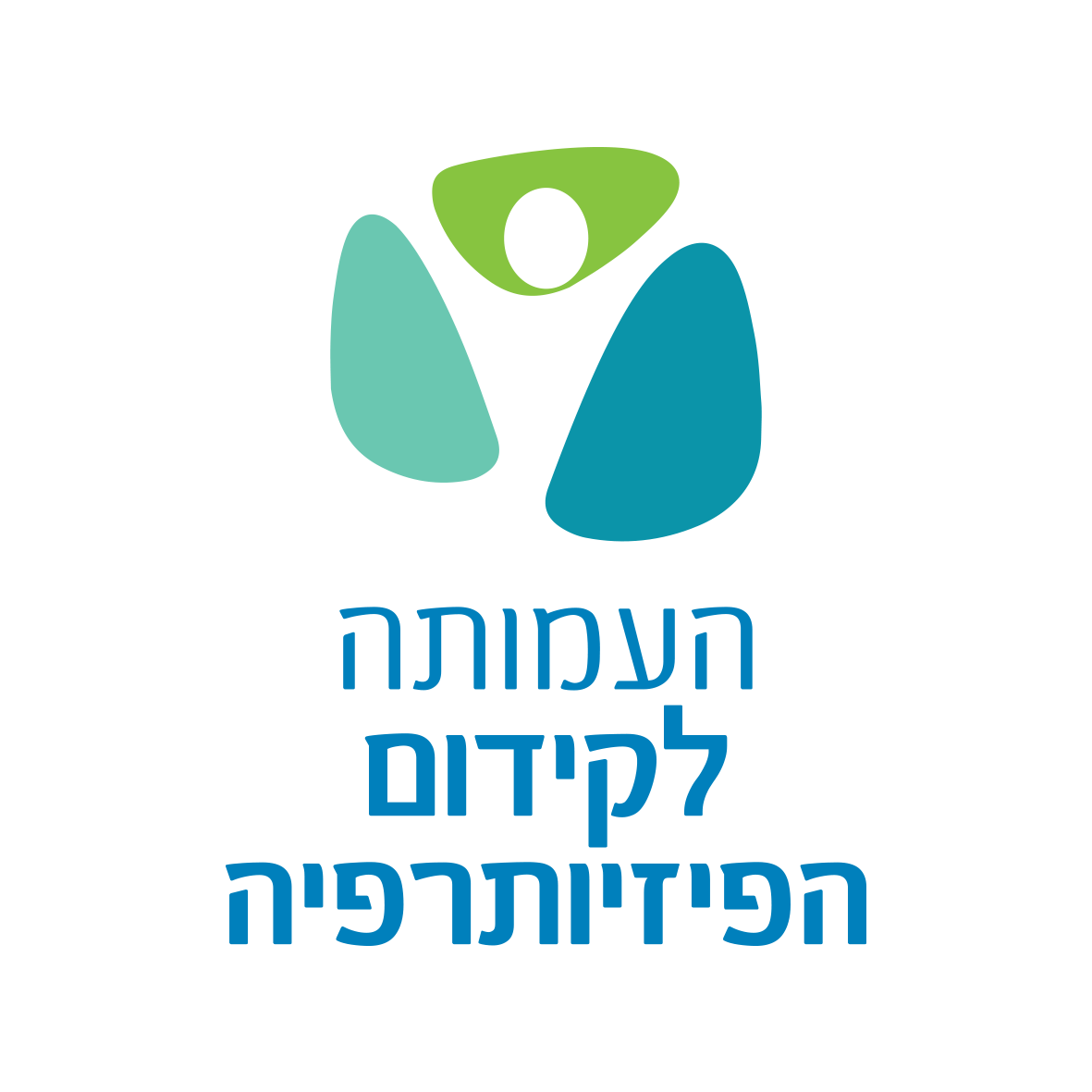 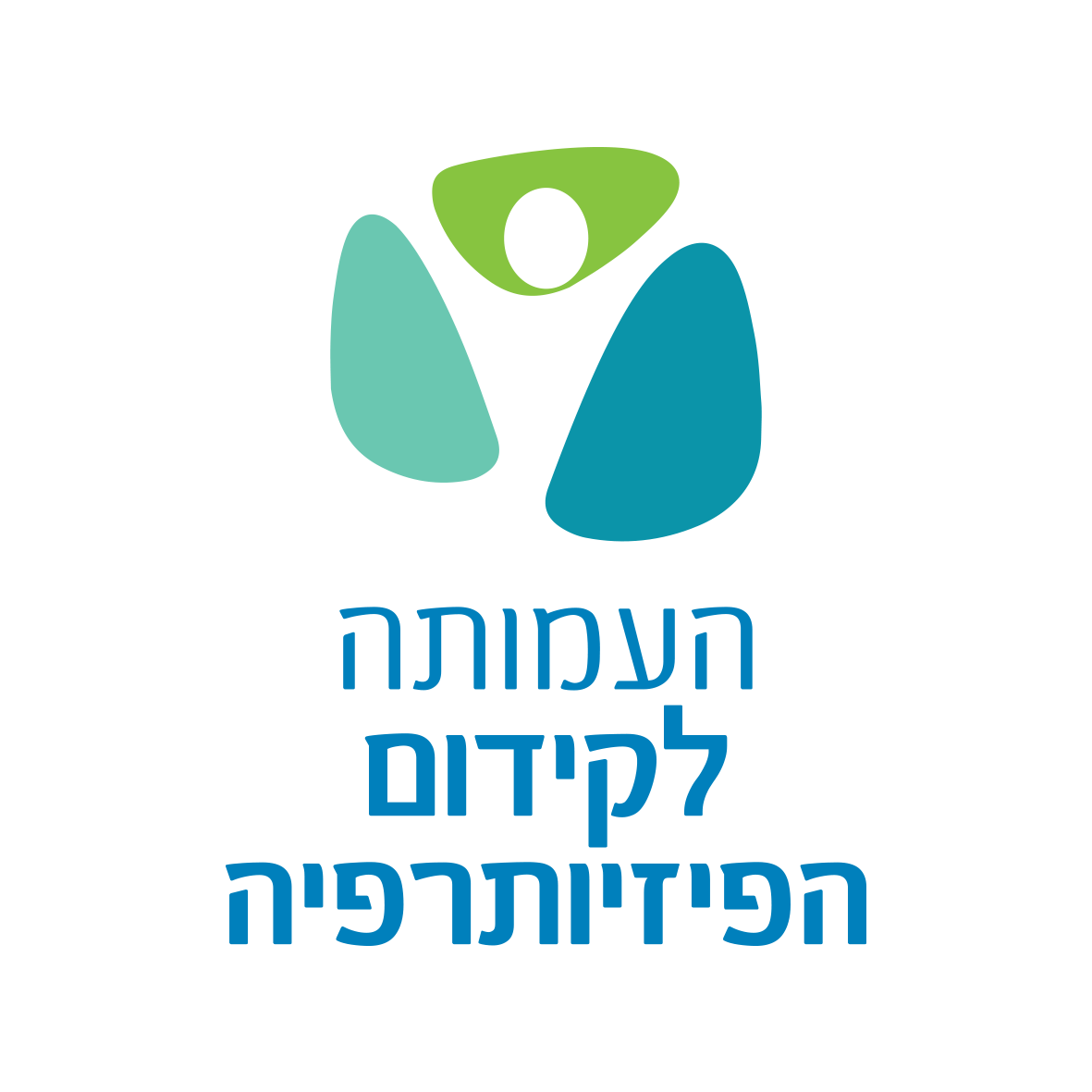 הקדמה
מובא כאן קורס ריענון תמציתי בנושא פיזיותרפיה בנפגעי חוט שדרה המיועד לפיזיותרפיסטים שעובדים במסגרות שיקומיות. הקורס בנוי באופן מודולרי וכולל: 
חלק 1 – מבוא: 
חלק 2 – פיזיותרפיה נשימתית, כולל הדגמה מעשית
חלק 3 – פיזיותרפיה בנפגעי חוט שדרה בגובה C6-7, כולל הדגמה מעשית (לא כולל שיקום הליכה)
חלק 4 – פיזיותרפיה בנפגעי חוט שדרה בגובה T1-12, כולל הדגמה מעשית (לא כולל שיקום הליכה)

הקורס נותן מענה וסיוע לפיזיותרפיסטים שעובדים במסגרות שיקומיות ואינם מטפלים בשגרה בנפגעי חוט שדרה. 
מטרות הקורס הן: (1) לרענן ידע בנוגע לסיווג והגדרות של פגיעות חוט שדרה, סיבוכים אופייניים, רמה תפקודית צפויה ורכיבי הפיזיותרפיה, (2) להדגים ולהמחיש את רכיבי הפיזיותרפיה כולל לימוד של התפקודים המוטוריים הבסיסיים ורכיבי הרצף הטיפולי.

הקורס אינו מיועד לאנשי מקצוע או בעלי עניין אחרים שאינם פיזיותרפיסטים מוסמכים ואינו קורס בסיסי בפיזיותרפיה לנפגעי חוט שדרה.

הקורס נעשה בהתנדבות ע"י פיזיותרפיסטים בעלי ניסיון בטיפול בנפגעי חוט שדרה והוראה בתחום: אדוה אולייניק, דפנה ליבנה, זהבה דוידוב, זהר דורי, מרב בר יואב, סיון אבנרי,  ענבל פארן וריצ'רד לוי.
ארגון הקורס נעשה על ידי קבוצת העניין בפיזיותרפיה נוירולוגית.
חלק 4 - פיזיותרפיה בנפגעי חוט שדרה בגובה T1-T12 סיון אבנרי (BPT, MScPT) זוהר דורי (BPT, MScPT)  המרכז הרפואי לשיקום לוינשטייןדפנה ליבנה (BPT, MScPT) המרכז הרפואי לגליל (נהריה), מכללת צפת
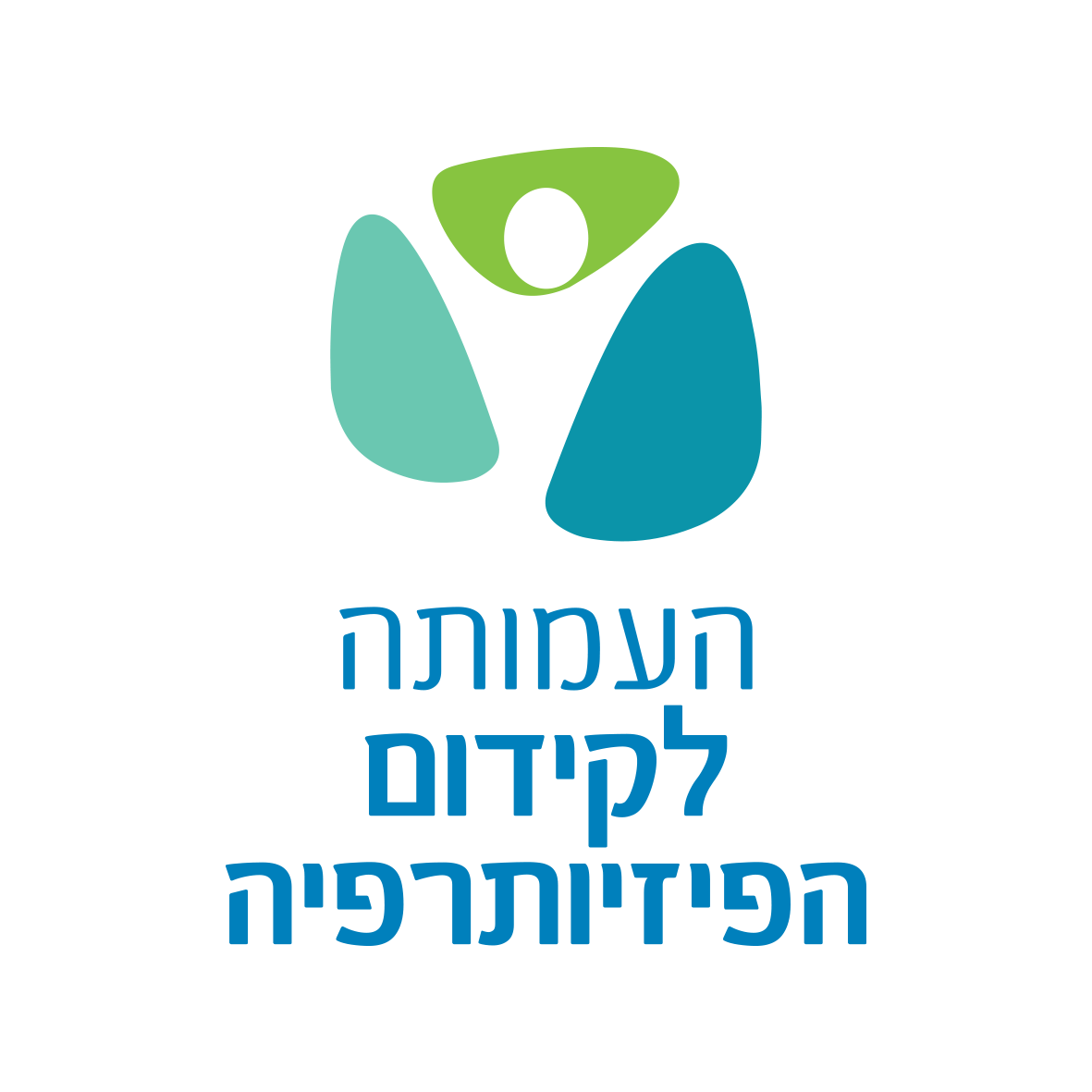 הסבר לצפייה במצגת
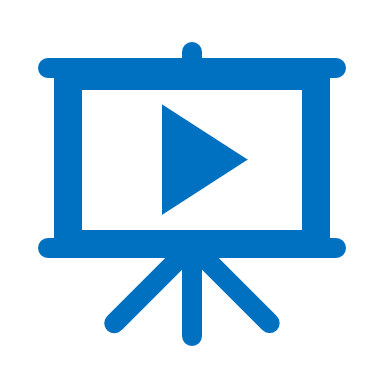 סרטונים עם הדגמה מעשית מסומנים באייקון        בכדי לצפות בסרטון, לחצו על האייקון הרלבנטי בכל אחת מהשקופיותכדי לחזור למצגת אחרי צפיה בסרטון ניתן להקטין את חלון הדפדפן
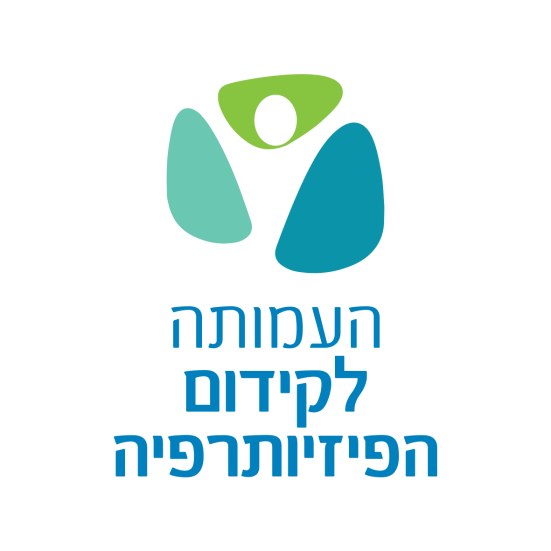 רמת תפקוד בנפגעי חוט שדרה בגובה T1-T12
מהי משמעות פגיעה בגובה T1-12?
נפגע חוט שדרה  T1 ASIA A,הסגמנט האחרון התקין הוא T1 Fingers abduction)), כלומר קיים תפקוד תקין של שרירי גפיים עליונים, למעט חולשה מסוימת של שריריIntrinsic   ו- Lumbricals  שעלולה להשפיע על Fine Hand Control
בנפגע חוט שדרה בגובה T2-T12 - כוח גפיים עליונים תקין, בדיקת כוח שרירי בטן ע"פ MMT (ללא הפרדה לפלס) ובדיקת תחושה (חד/עמום) לפי פלס
שוני רב בתפקוד בין פרפלגיה גבוהה (T1-6) לבין פרפלגיה נמוכה (T10-12) בשל פעילות שרירי בטן וגב:
בפגיעות שלמות בגובה T1-6 יש קושי בישיבה ללא תמיכה - אין יכולת לתפקוד שרירי בטן וגו
בפגיעות שלמות בגובה T6-9 חלק משרירי בטן וגב פעילים, יציבות חלקית בישיבה
בפגיעות שלמות בגובה T10-12 מרבית משרירי בטן וגב פעילים, יציבות חלקית בישיבה
תפקודים צפויים בגובה T1-12
עצמאות ב- ADL
עצמאות בתפקוד בכסא גלגלים, כולל ירידה לרצפה
עצמאות בתפקודי מיטה וקימה לישיבה
עצמאות במעבר כסא גלגלים <>מיטה עם רגליים למעלה/למטה 
ביצוע מתיחות עצמיות 
עמידה במתקן העמדה/עמידה בין מקבילים עם מכשירים
הליכה מוגבלת עם מכשירים ואביזרי ניידות/מקבילים
איך מלמדים תפקוד?
כללי:
נתחיל תמיד בהסבר על הפונקציה ומהי המטרה
הדגמה של התפקוד על ידי המטפל תוך שימוש במרכיבים קומפנסטורים, למשל: איך מתבצע הגלגול בהתאם לגובה הפגיעה
פירוק התפקוד למרכיבים ועבודה על כל מרכיב עד לקבלת התפקוד השלם
לעיתים יהיה קל יותר ללמוד את התפקוד כאשר מביאים את  המטופל אל השלב הסופי בפונקציה
גלגול במיטה
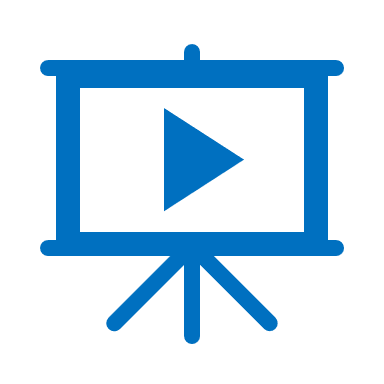 גלגול פרפלג (מ 2:09 דק.)
דגשים עיקריים:
T1-T12 מסוגלים להגיע לביצוע באופן עצמאי
בפרפלגיה גבוהה הגלגול יתבצע עם תנופת ידיים מהירה והרמת הראש 
בפרפלגיה נמוכה לעיתים יקומו לישיבה ומשם ירדו לשכיבה על צד שני
דגשים בתרגול:
הוצאת כרית ולימוד הרמת הראש
הצלבת הרגלים על ידי המטפל (לכיוון צד הגלגול)
לימוד גלגול ממצב של חצי שכיבה בעזרת כרית מאחורי הגב
לבישת משקולות יד קטנות על פרקי שורש כף יד
קימה משכיבה לישיבה
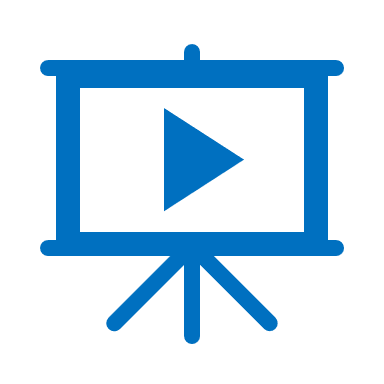 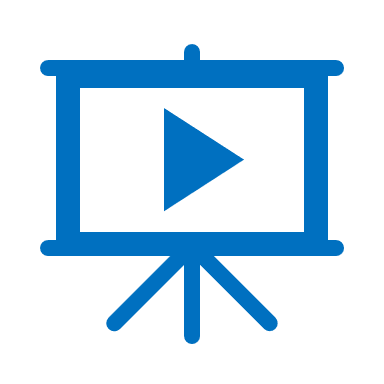 סרטון קימה משכיבה לישיבה מהחזית, פרפלג
סרטון קימה משכיבה לישיבה מהצד, פרפלג
דגשים עיקריים:
פרפלגים משתמשים בכוח הגפיים העליונים כדי לקום
דגשים בתרגול:
חיזוק גפיים עליונים בדגש על מיישרי מרפקים (Push up)
חיזוק שרירי בטן (על פי גובה הפלס והיכולת) ושיפור שיווי משקל בישיבה- תרגול בישיבה בקצה מיטה ובישיבה במיטה
רצוי לשלב תרגילים בשכיבה על הבטן ובעמידת 6 (תוך מתן קיבוע באגן או גליל מתחת לבטן)
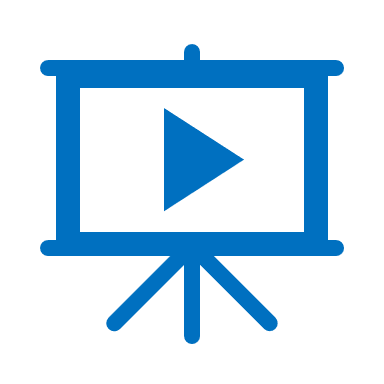 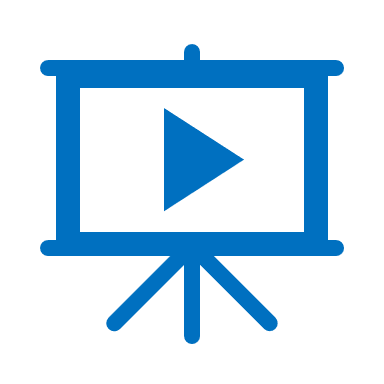 חיזוקים בשכיבה על הבטן
תרגול שיווי משקל בישיבה
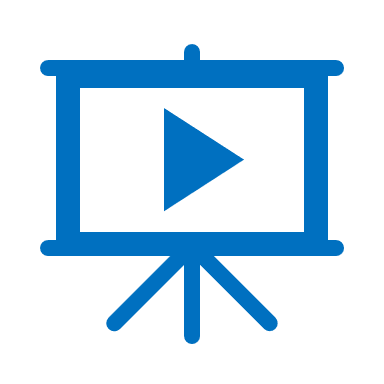 תרגול push up  ותזוזה בקצה מיטה
תפקודים נוספים
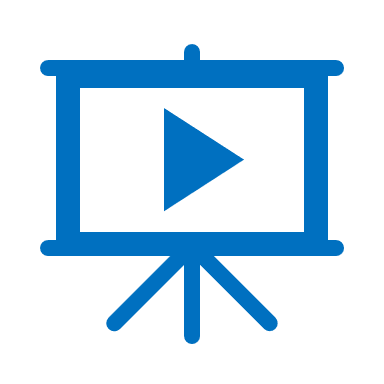 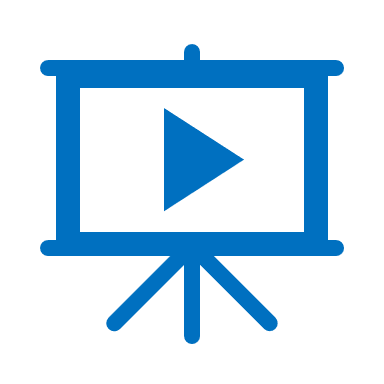 מעבר מישיבה בקצה מיטה לשכיבה במיטה
שחרור לחצים מהישבן בכ"ג - 1
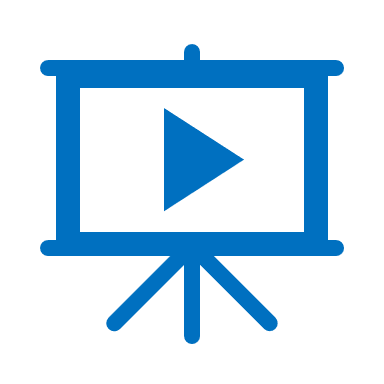 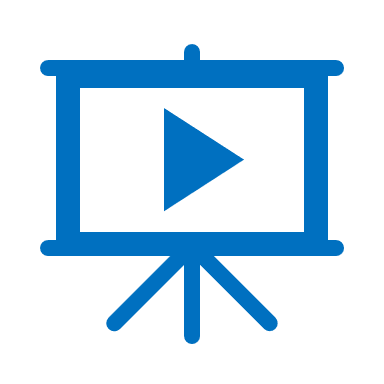 מעבר כ"ג למיטה, רגליים למטה
שחרור לחצים מהישבן בכ"ג – 2
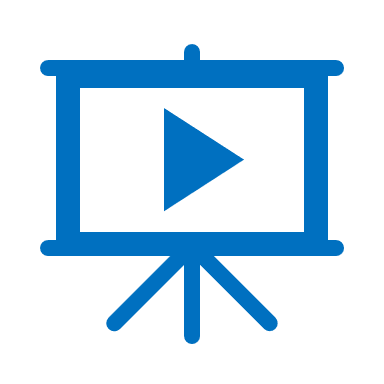 מעבר ממיטה לכ"ג, רגליים למטה
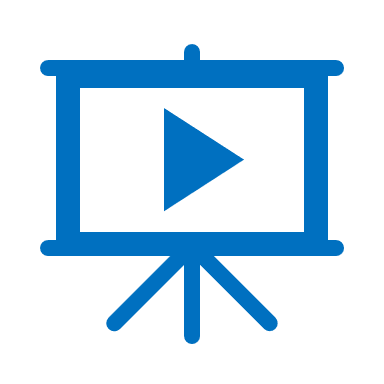 push-up ותזוזה בקצה מיטה
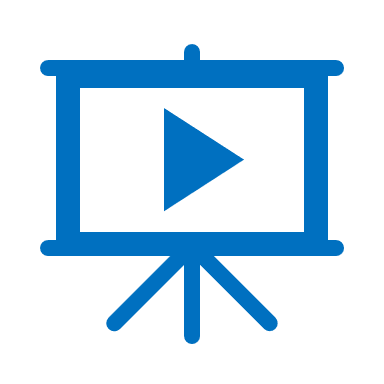 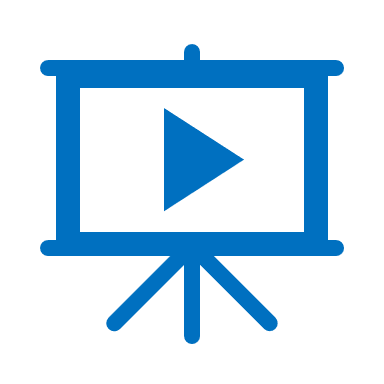 מעבר כ"ג למיטה עם קרש החלקה
גלגול פרפלג (מ 2:09 דק.)
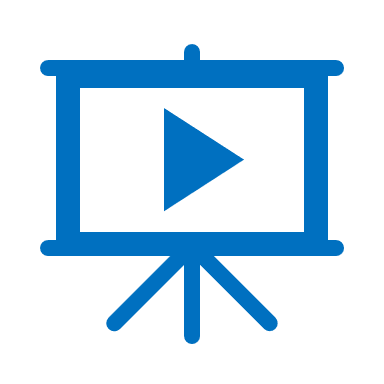 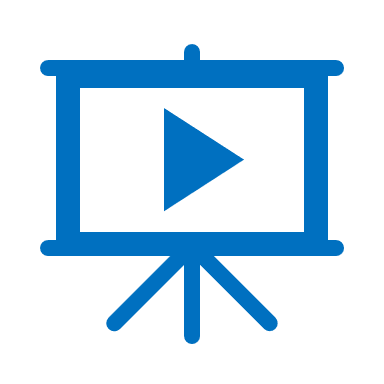 עוגנים בתפקוד בכ"ג
תרגול שיווי משקל בישיבה
רצף טיפול פיזיותרפיה
עקרונות כלליים:
ביצוע מעבר כ"ג<>מיטה בעזרת קרש החלקה/קוביות/מטפל
תרגול לשיפור שיווי משקל בישיבה בקצה מיטה ושימוש בידיים להגנה ותפקוד
מתיחות לצורך נרמול טונוס/שמירה על טווחי תנועה בשכיבה ובישיבה 
חיזוקים פונקציונליים במנחים שונים/עמדות מוצא שונות
תרגול הפונקציה עצמה תוך פרוק לשלבים בשילוב חיזוקים רלוונטיים בכל שלב 
תרגול חזרות רב
לימוד תרגול עצמי למתיחות ולחיזוק 
* במהלך הטיפול, בכל תנוחה נשאף לבצע את כל המתיחות/חיזוקים הרלוונטיים לתנוחה
רכיבי טיפול
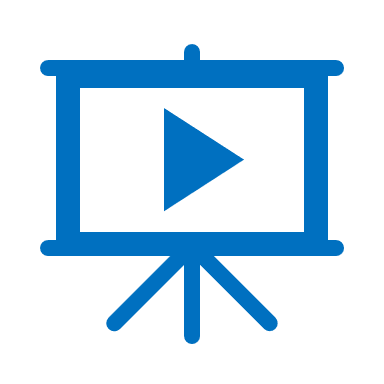 מתיחות בישיבה במיטה
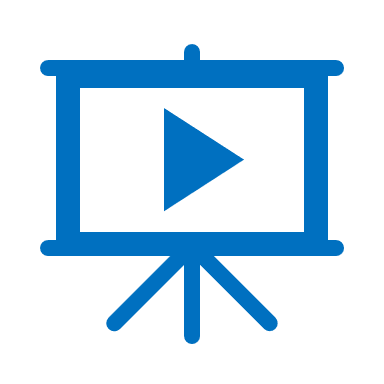 מתיחות פאסיביות - כללי
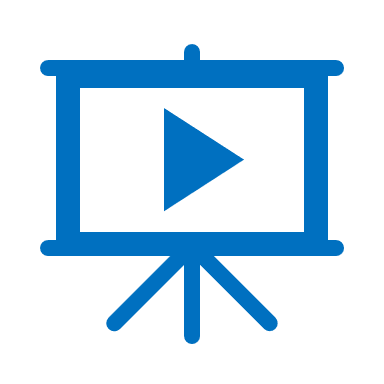 חיזוקים בשכיבה על הבטן
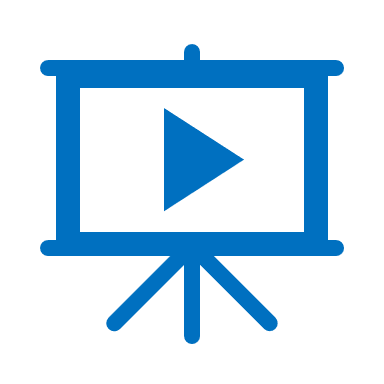 עקרונות להתחלת תרגול בישיבה שלמה ושמירה על בטיחות
סיבוכים אופייניים T1-T12
סיבוכים אופייניים T1-T12
פרפלגים גבוהים ללא שרירי בטן - בעיות בנשימה בשלב האקוטי והכרוני, במיוחד בשילוב עם פגיעת חזה
היווצרות פצעי לחץ
הפרעות בלחץ הדם - לדוגמא: Orthostatic hypotension
ירידה בטווחי תנועה וקיצורים - לדוגמא: Hip & Knee flexion, Hip Adduction, Ankle plantarflexion 
כאבים-  כאבים נוירופאטים, ויסראלים, מוסקלוסקלטלים (כתף, שורשי כפות ידיים)
סיבוכים במערכת השתן (כולל זיהומים)
סיבוכים במערכת העיכול
אוסטאופרוזיס ושברים
Heterotopic ossification
DVT + PE
- סוף -
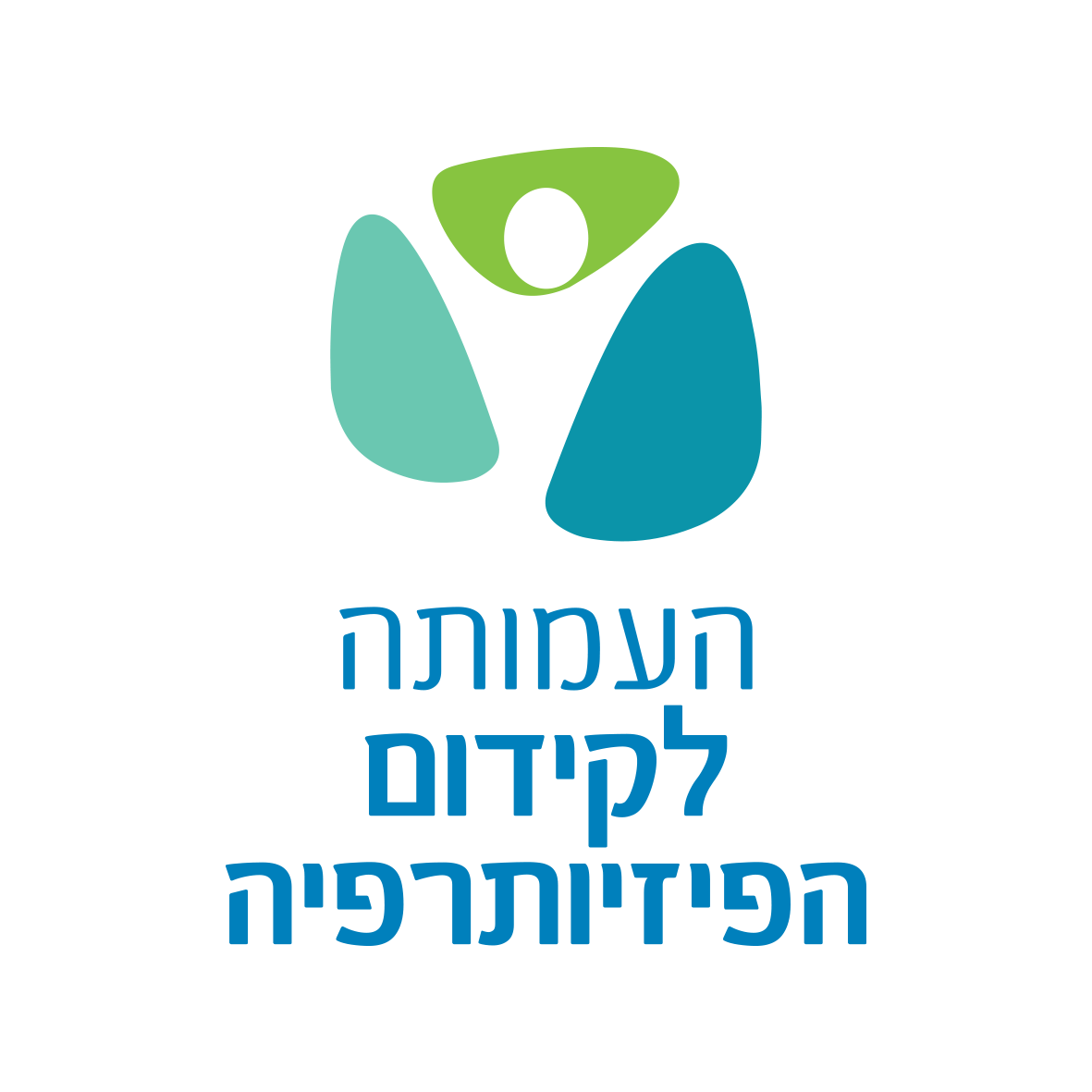